Муниципальное дошкольное образовательное бюджетное учреждение детский сад комбинированного вида № 67 г. Сочи
Разработка содержания и создание условий для реализации программы «Юный турист» 
в системе физического развития дошкольников
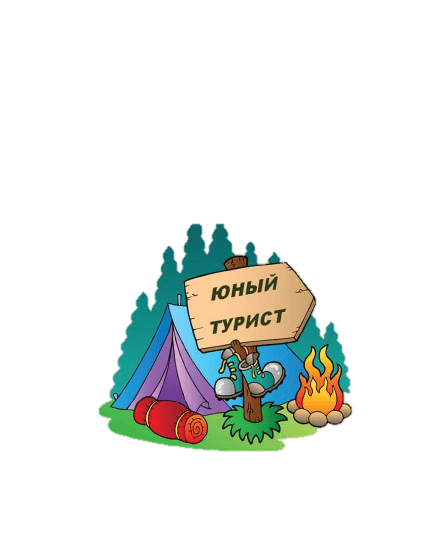 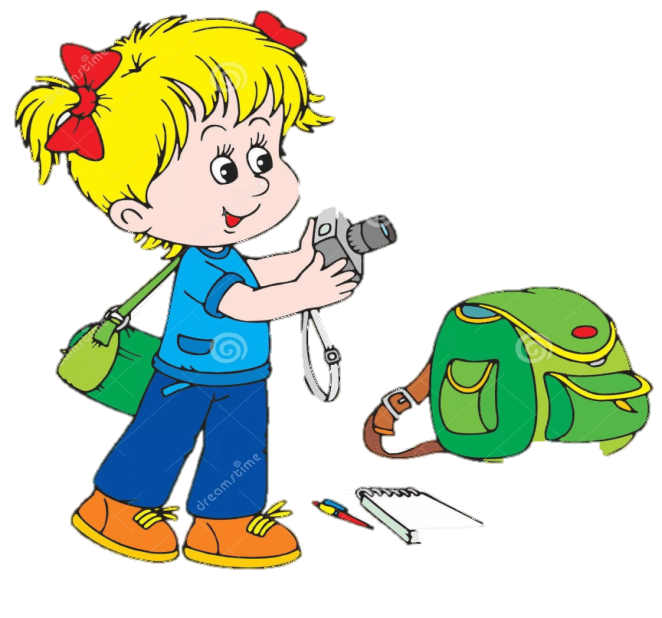 сформировать культуру здорового образа жизни у воспитанников и их родителей посредством туристской деятельности
Идея
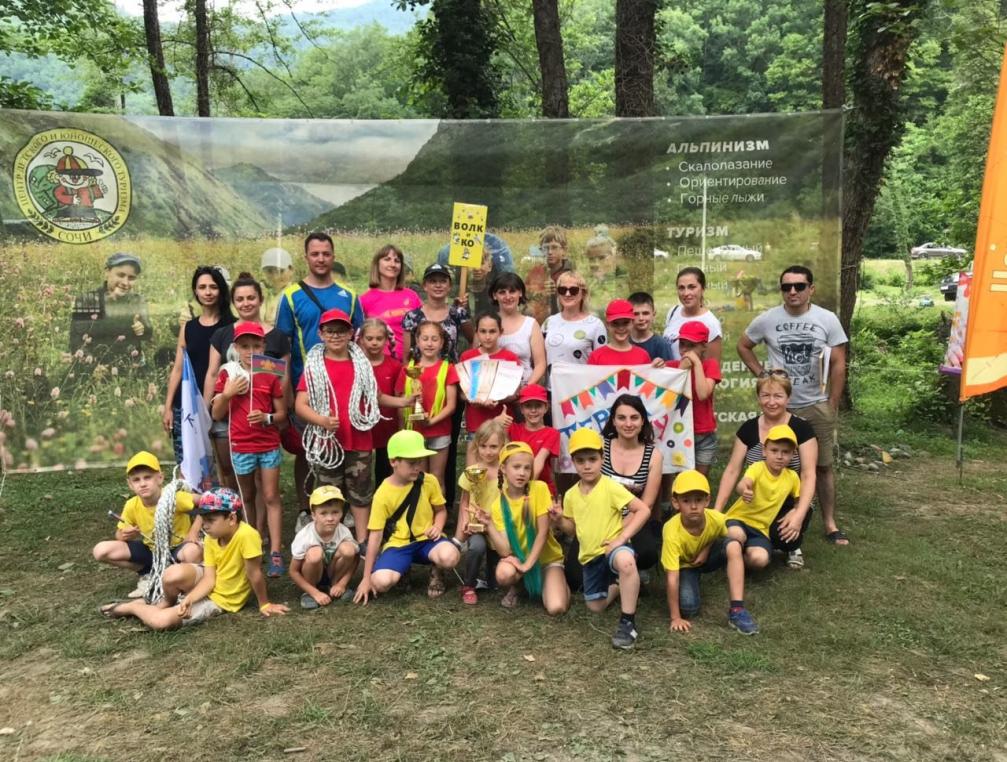 Задачи:
разработка содержания программы «Юный турист» и создание условий для ее реализации
Цель проекта
Задачи на 2020 год
[Speaker Notes: 4]
Измерение и оценка качества
Измерение и оценка качества
Измерение и оценка качества
Апробационная площадка
ООП «Вдохновение»
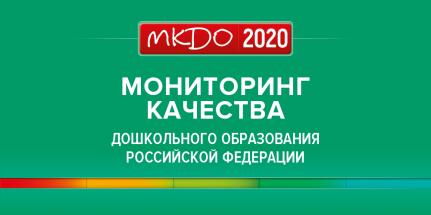 Аттестация
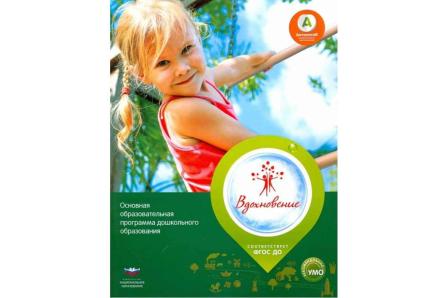 Курсы повышения квалификации
Итоговый показатель 79%
Конкурсы профессионального мастерства:
Региональный уровень – 1 победитель, 2 призера
Муниципальный уровень – 4 победителя, 3 призера
Измерение и оценка качества
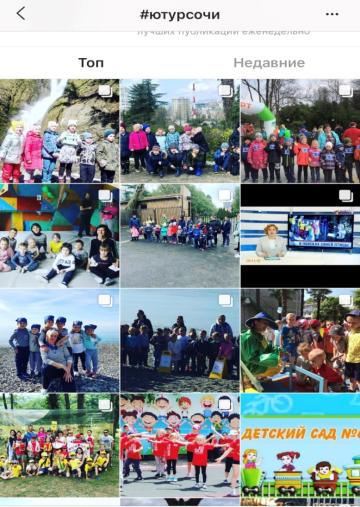 Анкета «Качество предоставляемых услуг
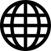 http://dou67.sochi-schools.ru/contact/
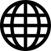 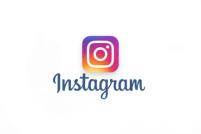 #ютурсочи
dou67sochi
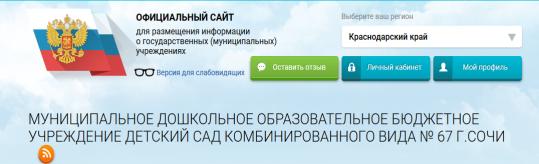 bus.gov.ru
Результативность
1. ИННОВАЦИОННЫЕ ПРОДУКТЫ
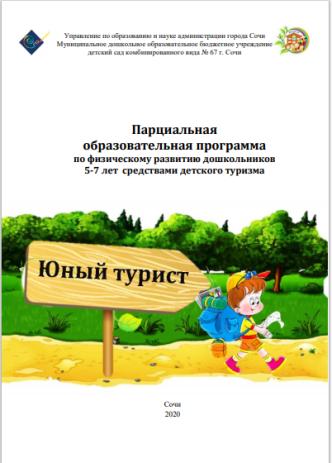 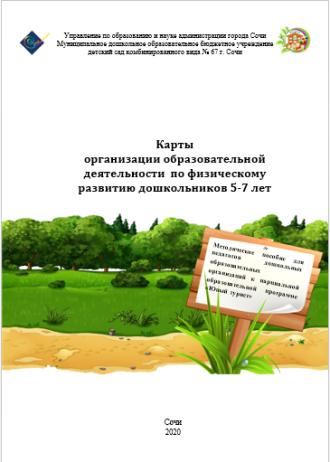 Интерактивное приложение 
«Юный турист. Путешествуем вместе»
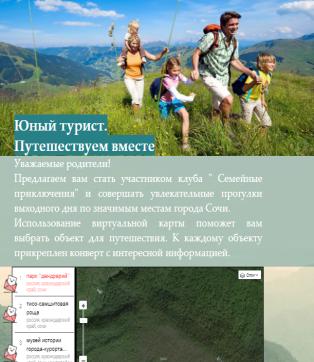 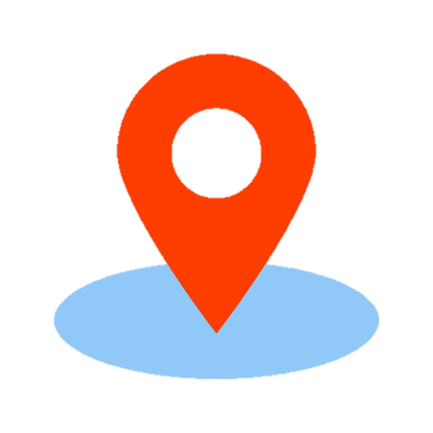 http://dou67.sochi-schools.ru/innovatsionnaya-deyatelnost/kip-2018/realizatsiya-proekta/
http://dou67.sochi-schools.ru/wp-content/uploads/2021/01/YUnyj-turist_2021.pdf
https://allasarjan.wixsite.com/mysite
2. РППС для организации туристской деятельности
Стадион полимерным покрытием. Оснащен спортивно-игровыми комплексами: «Тоннель», «Кольцеброс», «Брус», «Мишень», «Турник»
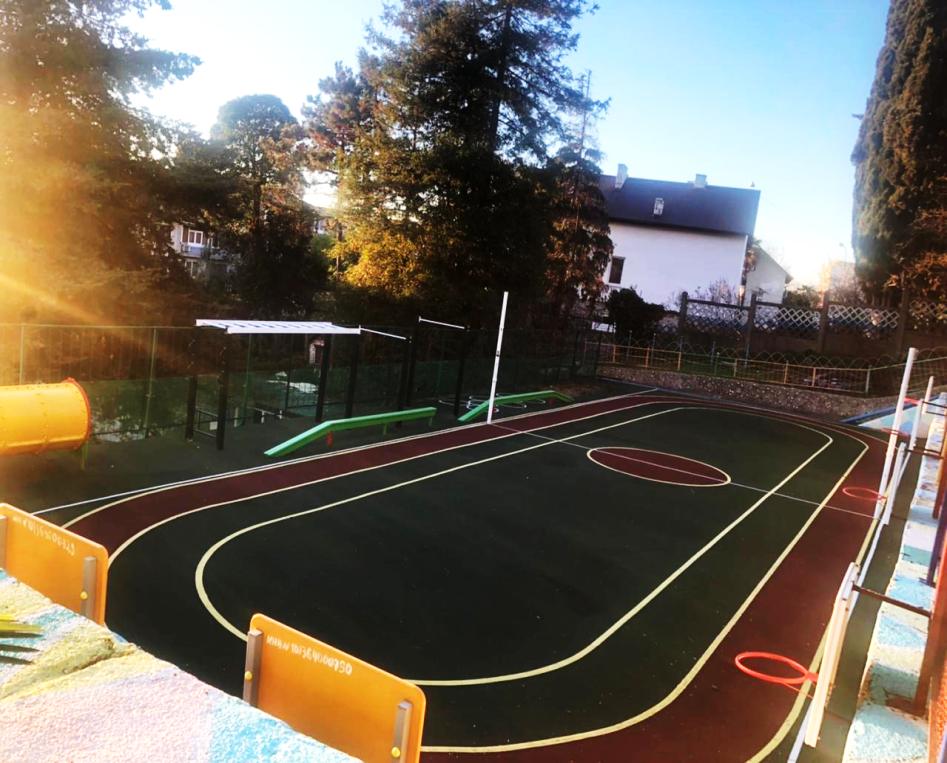 ПЕРЕНОСНЫЕ ФИЗКУЛЬТУРНО-ИГРОВЫЕ МОДУЛИ
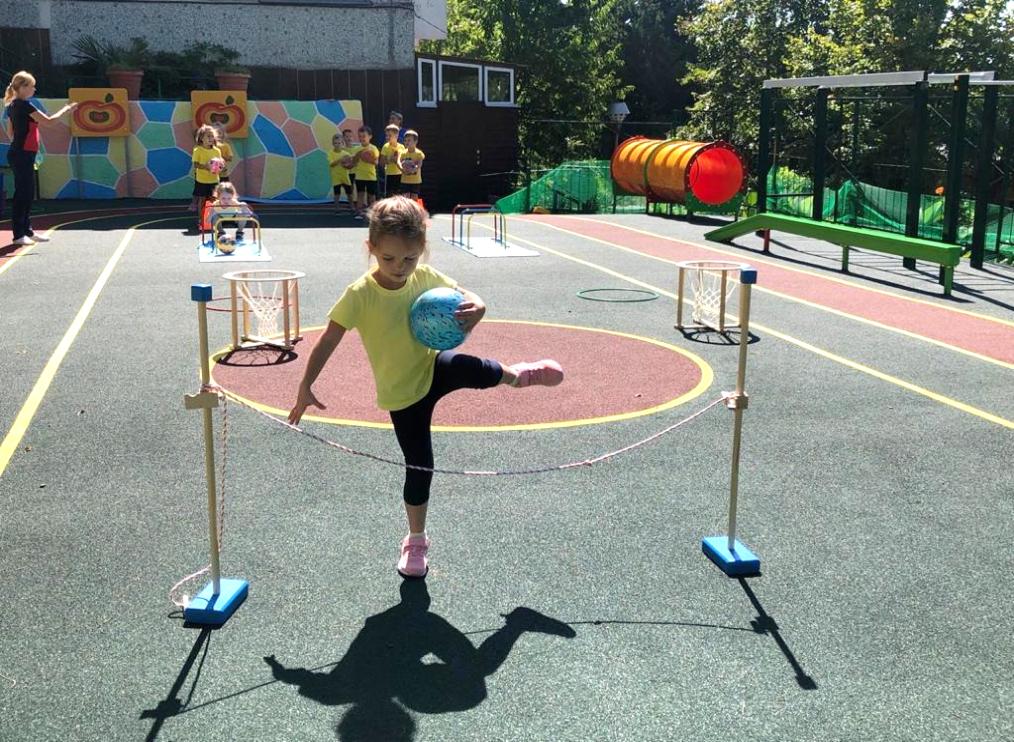 «Перезагрузка» помещения рекреации
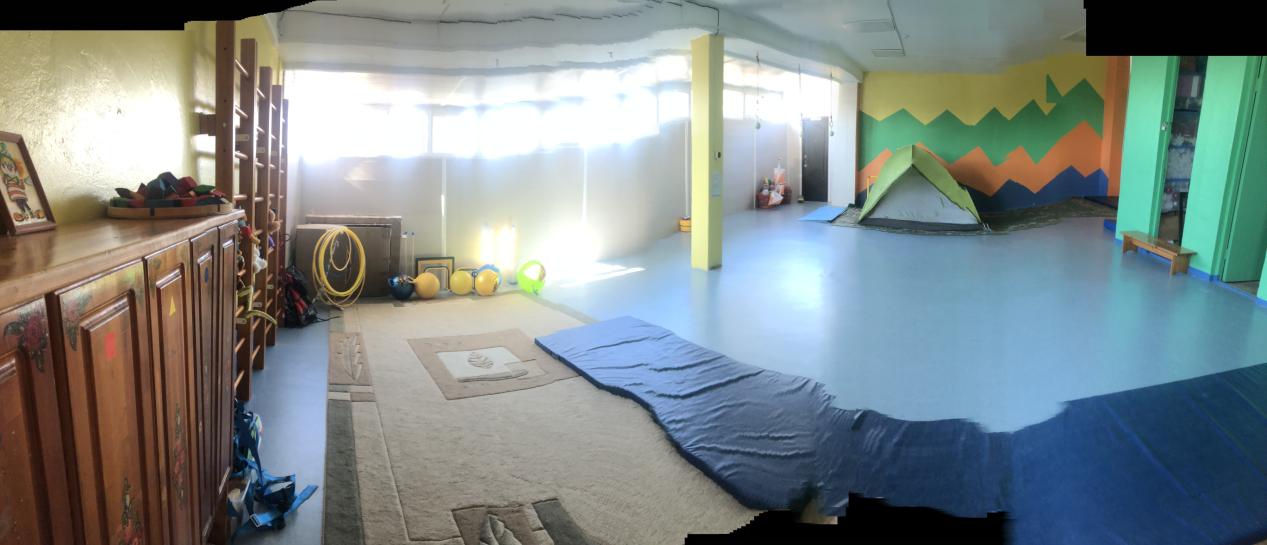 Полоса препятствий №1
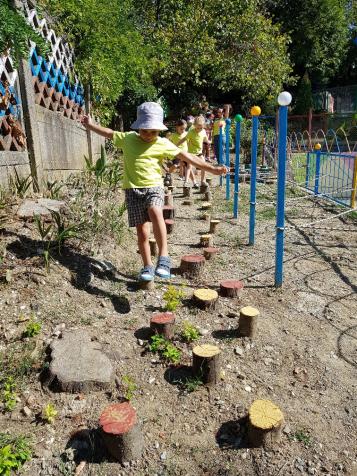 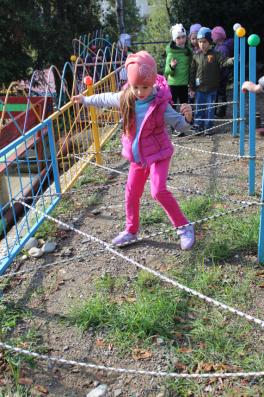 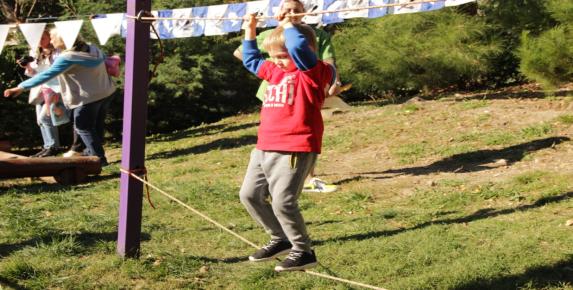 «Паутинка»
«Болото»
«Параллельная переправа»
Оборудование для оснащения туристских центров. В 2020 году приобретены страховочные системы
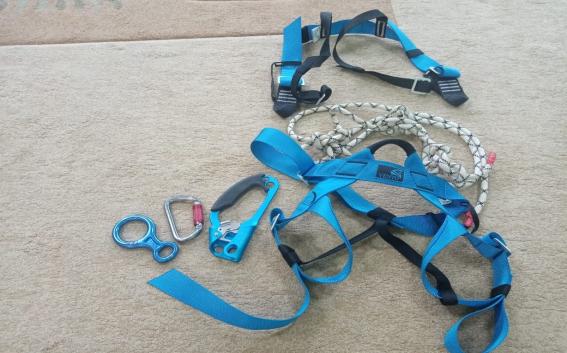 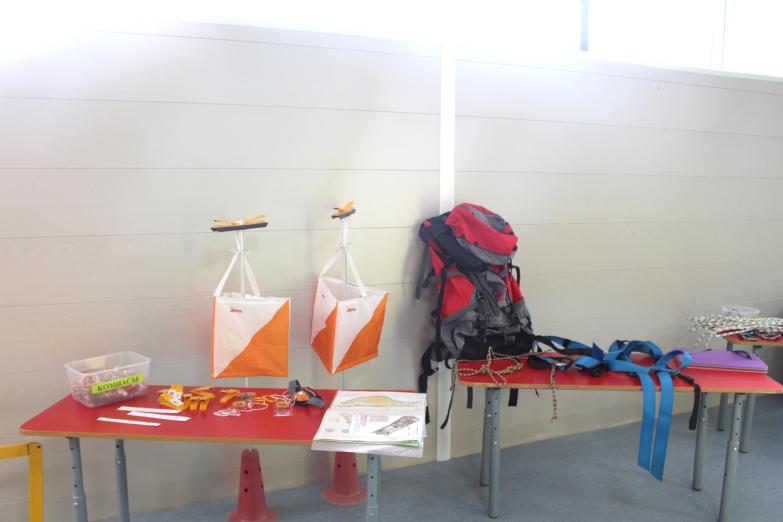 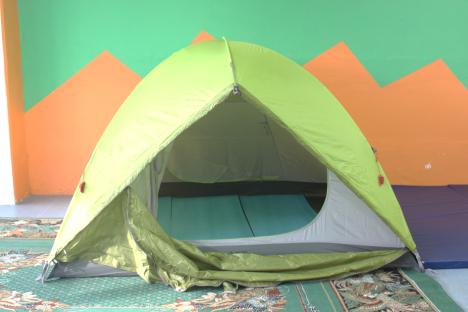 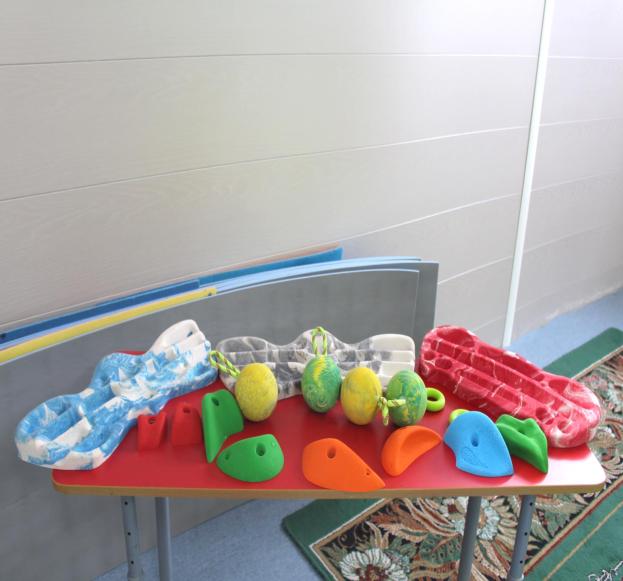 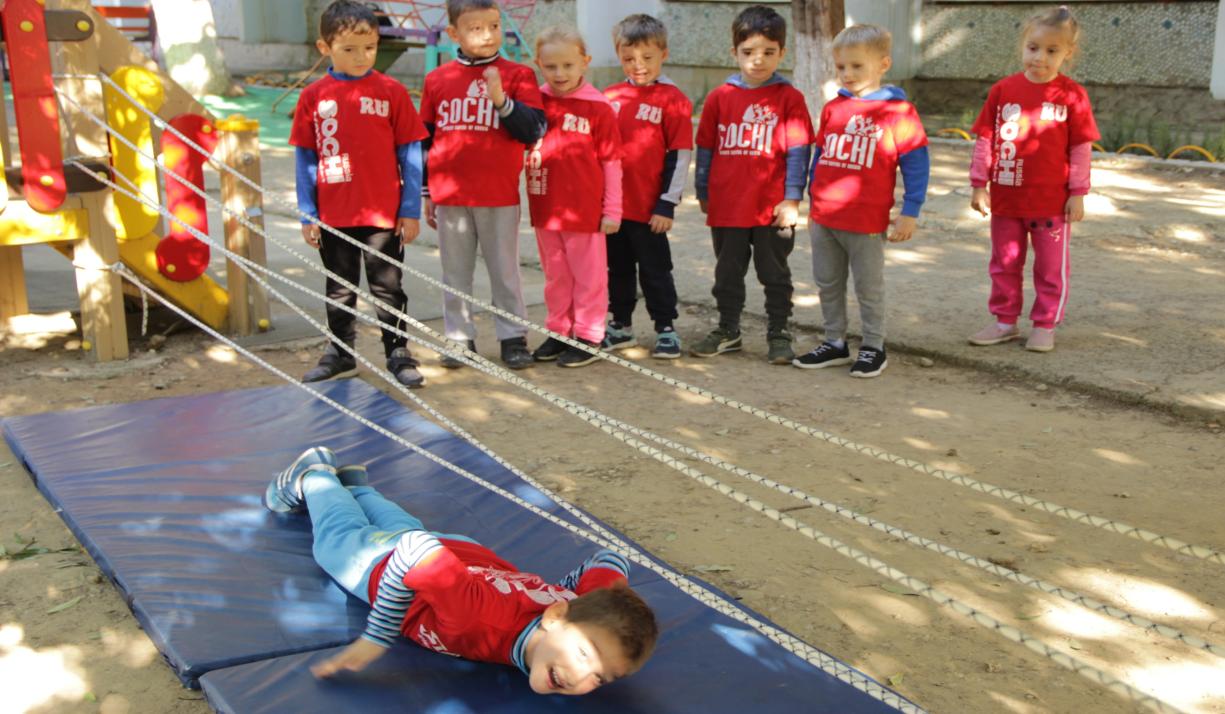 [Speaker Notes: Целевые прогулки в рамках клуба «Семейные приключения»]
Костровое место
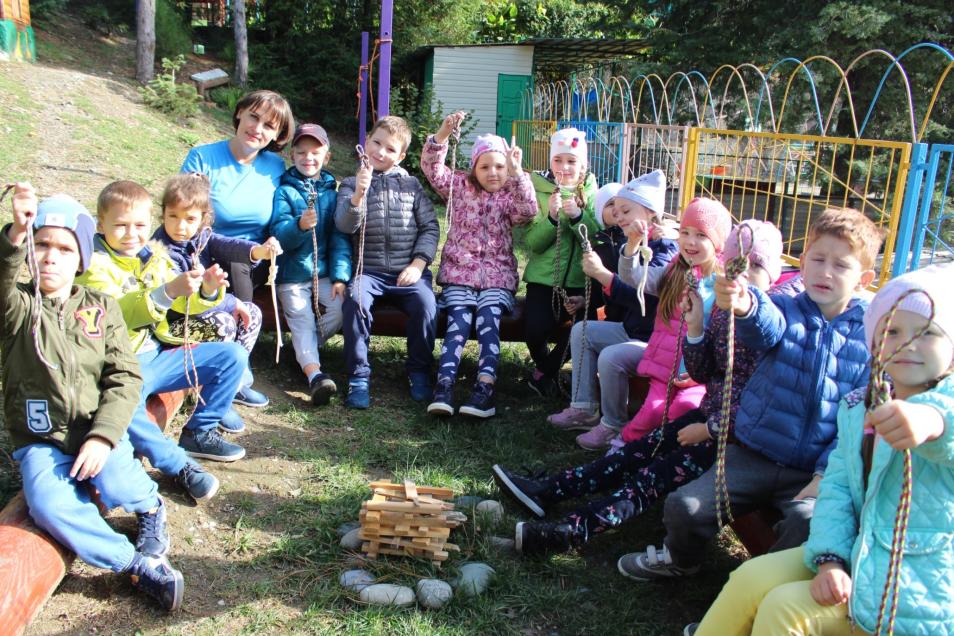 Скалодром
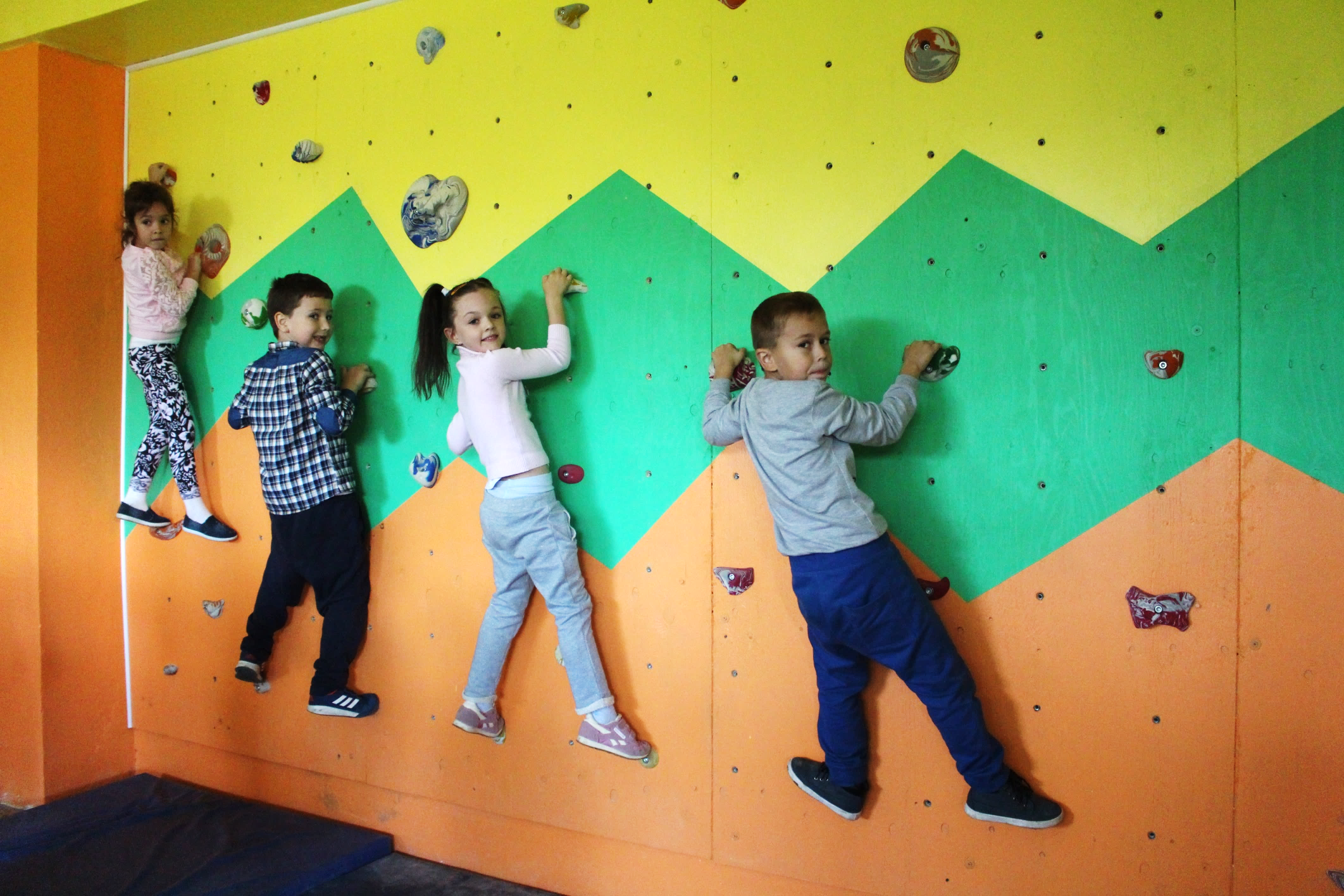 3. Деятельность участников образовательных отношений
Туристская деятельность в системе физического развития
3-е физкультурное занятие на свежем воздухе
Совместная, самостоятельная  деятельность
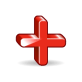 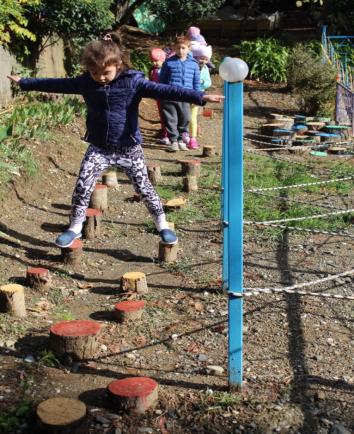 Результаты воспитанников в области специальной подготовки по спортивному скалолазанию и туристскому ориентированию
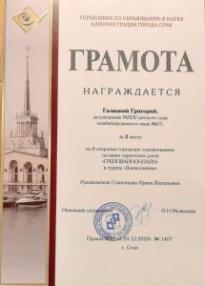 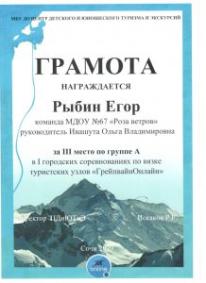 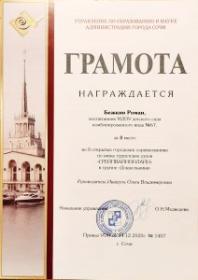 Организация сетевого взаимодействия
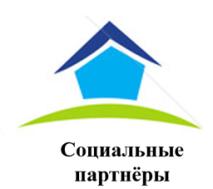 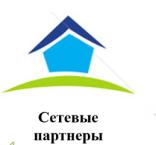 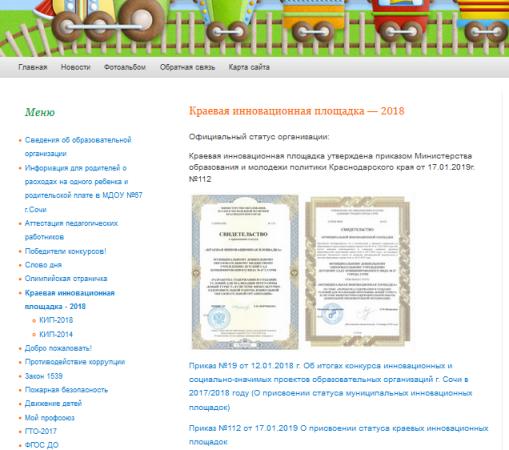 г. Сочи
ДОО №№
9, 41,118
27,78,120
14, 79,140
105,28,134
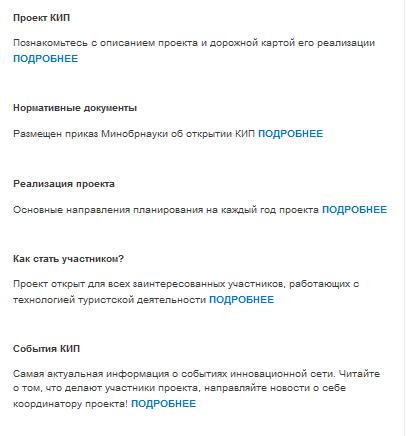 Ленинградский р-н
ДОО №8
ДОО №1
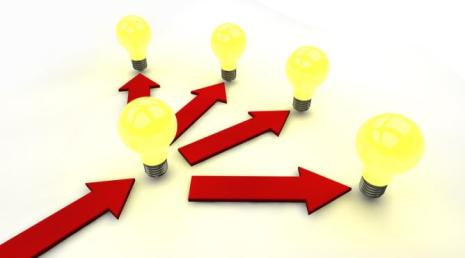 г. Краснодар
ДОО №201
ДОО №202
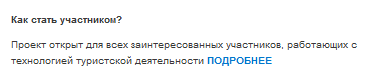 Диссеминация и трансляция
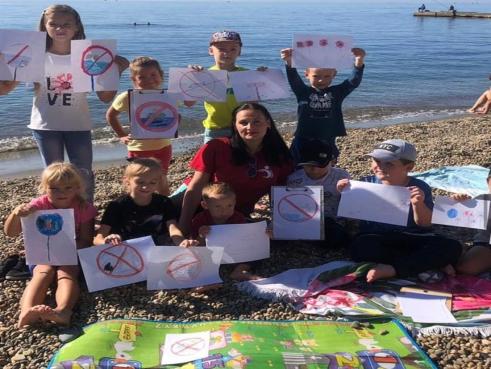 Трансляция опыта в рамках краевого конкурса видеозанятий «Работаем по Стандарту»
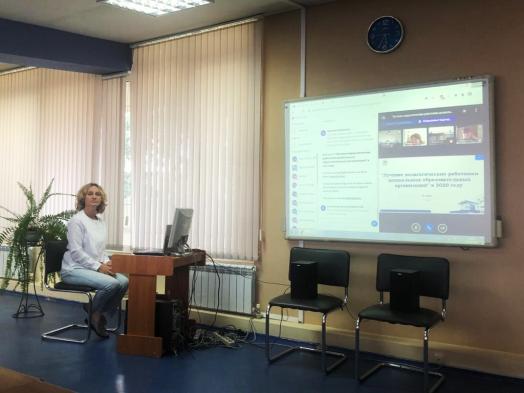 Спасибо за внимание!
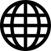 http://dou67.sochi-schools.ru/
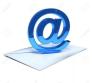 dou67@edu.sochi.ru
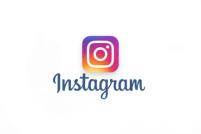 #ютурсочи
dou67sochi